I and my favourite clothes
Презентацию выполнила :
Конушкина Лиза, 
Ученица  6 класса
Руководитель: Конушкина И.Г. , 
Учитель английского языка
My name is lisa. I am 11. I am not very tall and slim. My hair is fair and long. My eyes are green. i have got a straight nose. My friends say that I am pretty.
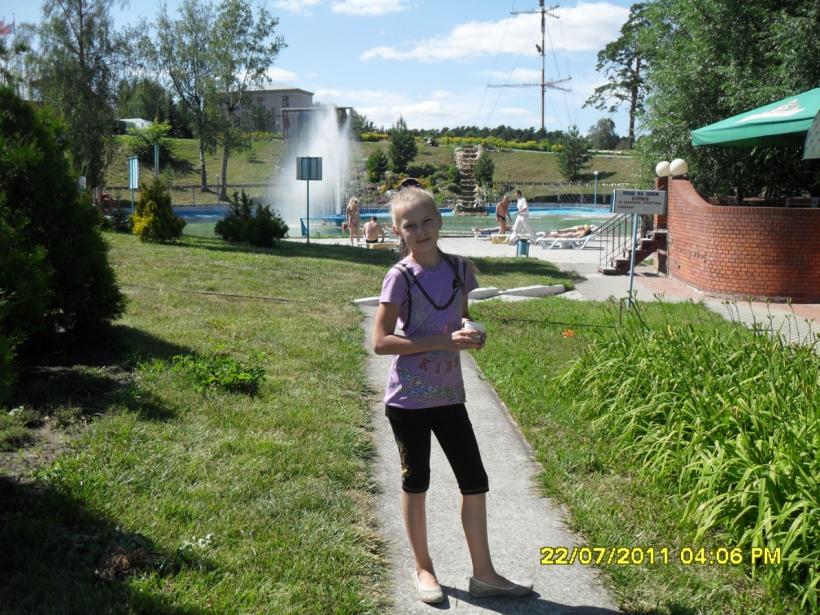 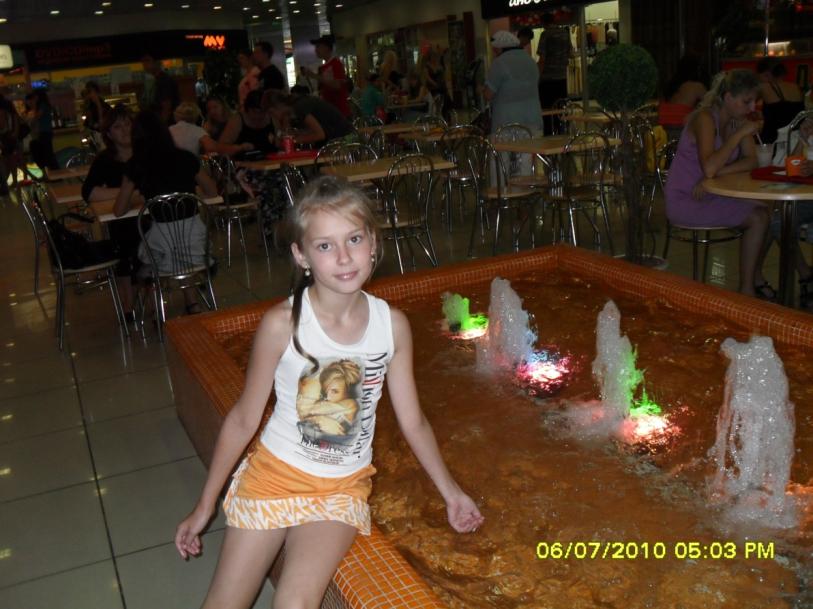 I like beautiful clothes .i like wearing blouses, dresses, skirts, tops, trousers and shoes. And I am carefuLL  about my clothes. They are always clean and neat.
This is my favourite dress.It is smart and bright.  It is super.
I LIKE THIS  TRACKSUIT VERY MucH. IT IS VERY COMFORTABLE.
IF IT IS COLD I WEAR  JEANS AND A Jacket.
IF IT IS HOT I WEAR A TOP AND SHORTS.
IF I GO TO SCHOOL I put a UNIFoRM on.
At home I wear a t-shirt and shorts.
I think clothes are very important, they say a lot about the person.